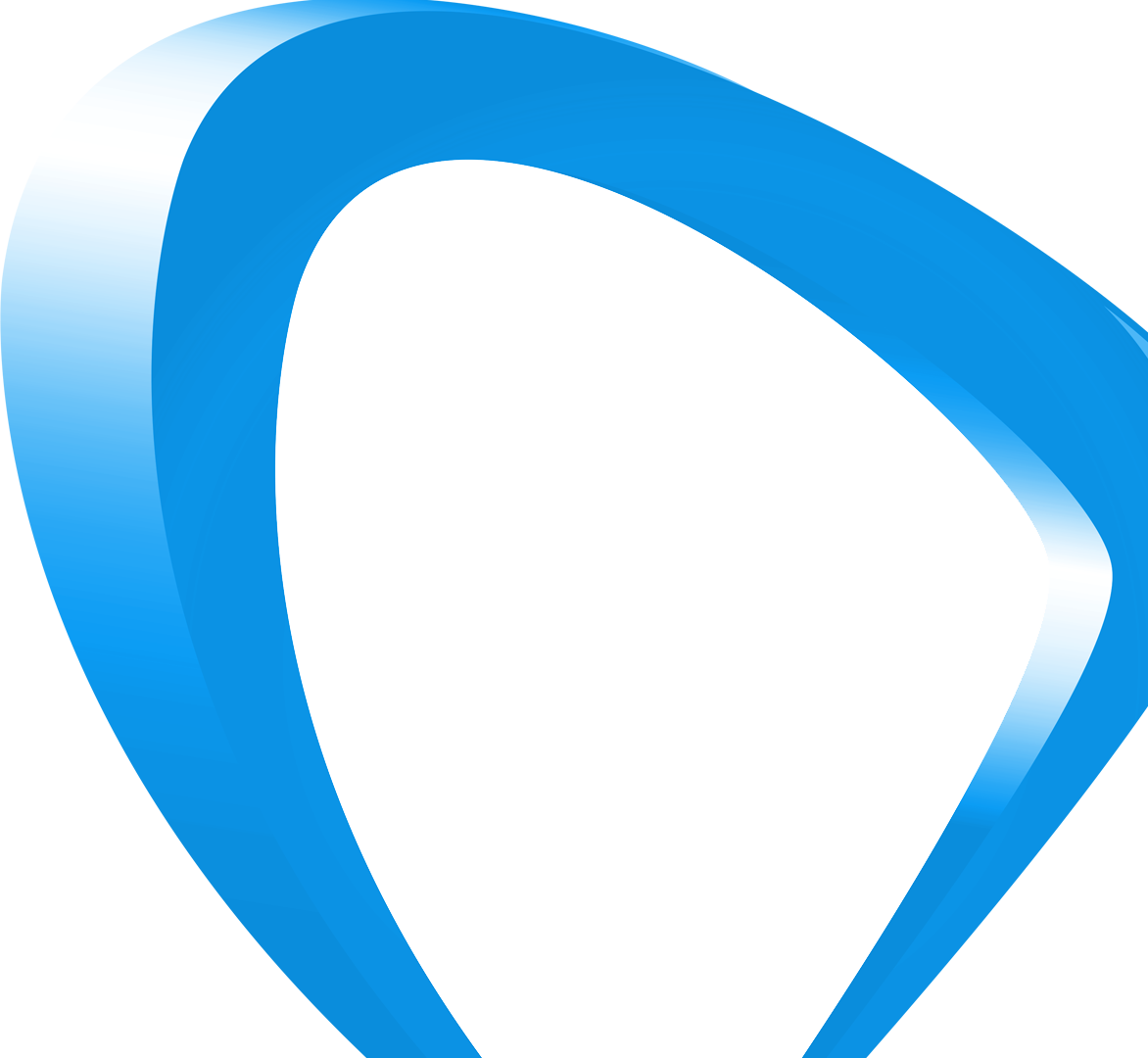 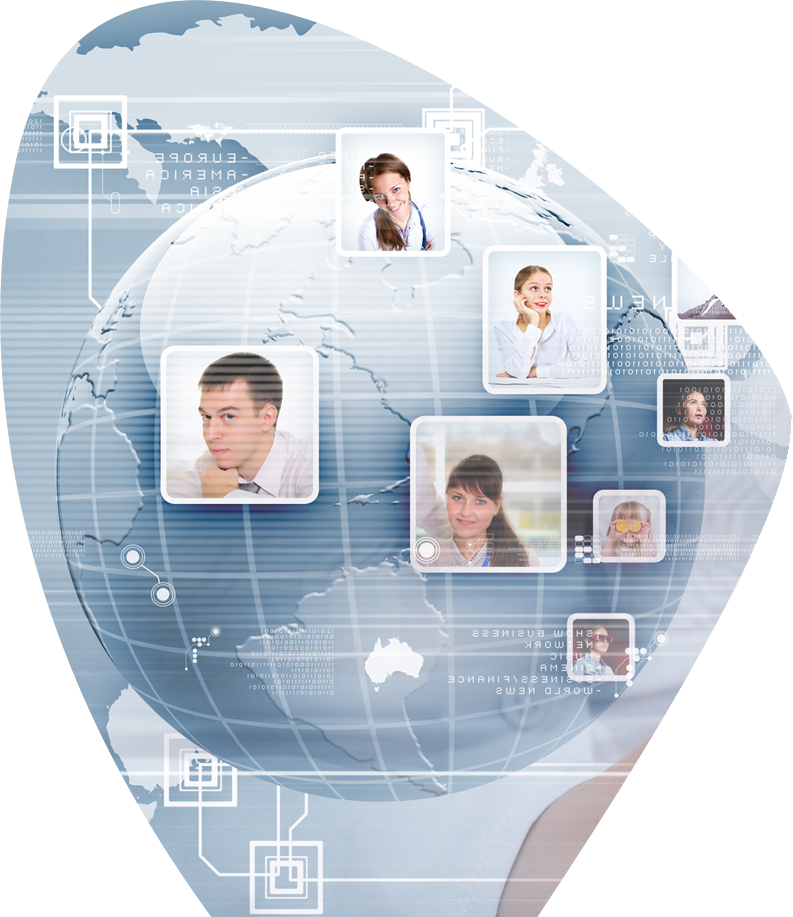 Science
TechnOLogy
Network
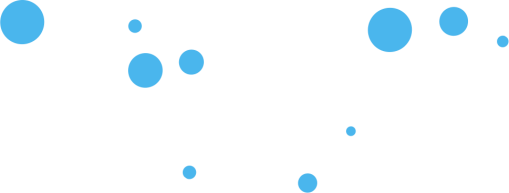 Science
TechnOLogy
Network
International Symposium on Scientific and Technological innovation
New Media New technology New Leap
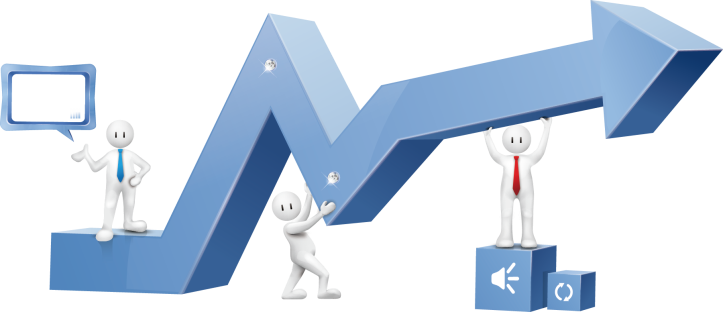 Experienced
Web
Designers
Experienced
Web
Designers
Experienced
Web
Designers
Science
TechnOLogy
Network
International Symposium on Scientific and Technological innovation
New Media New technology New Leap
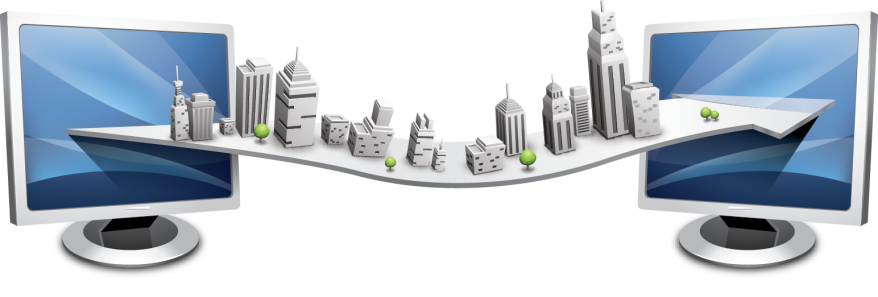 Business
Business
The medieval European Mediterranean coast countries, especially Italy's Venice genoa, are famous international trade centers, merchants gathered in the market Prosperity.
The medieval European Mediterranean coast countries, especially Italy's Venice genoa, are famous international trade centers, merchants gathered in the market Prosperity.
International Symposium on Scientific and Technological innovation
Science
TechnOLogy
Network
New Media New technology New Leap
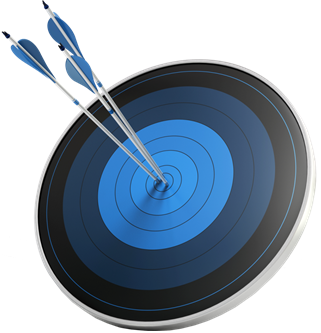 Experienced
Web
Designers
Experienced
Web
Designers
Experienced
Web
Designers
Content
Content
Content
International Symposium on Scientific and Technological innovation
Science
TechnOLogy
Network
New Media New technology New Leap
The emergence of the early banking industry is closely related to the development of international Trade. The medieval European Mediterranean coast countries, especially Italy's Venice Genoa and other cities are famous international trade centers, merchants gathered in the market Prosperity.
The emergence of the early banking industry is closely related to the development of international Trade. The medieval European Mediterranean coast countries, especially Italy's Venice Genoa and other cities are famous international trade centers, merchants gathered in the market Prosperity.
The emergence of the early banking industry is closely related to the development of international Trade. The medieval European Mediterranean coast countries, especially Italy's Venice Genoa and other cities are famous international trade centers, merchants gathered in the market Prosperity.
Content
Content
Content
International Symposium on Scientific and Technological innovation
Science
TechnOLogy
Network
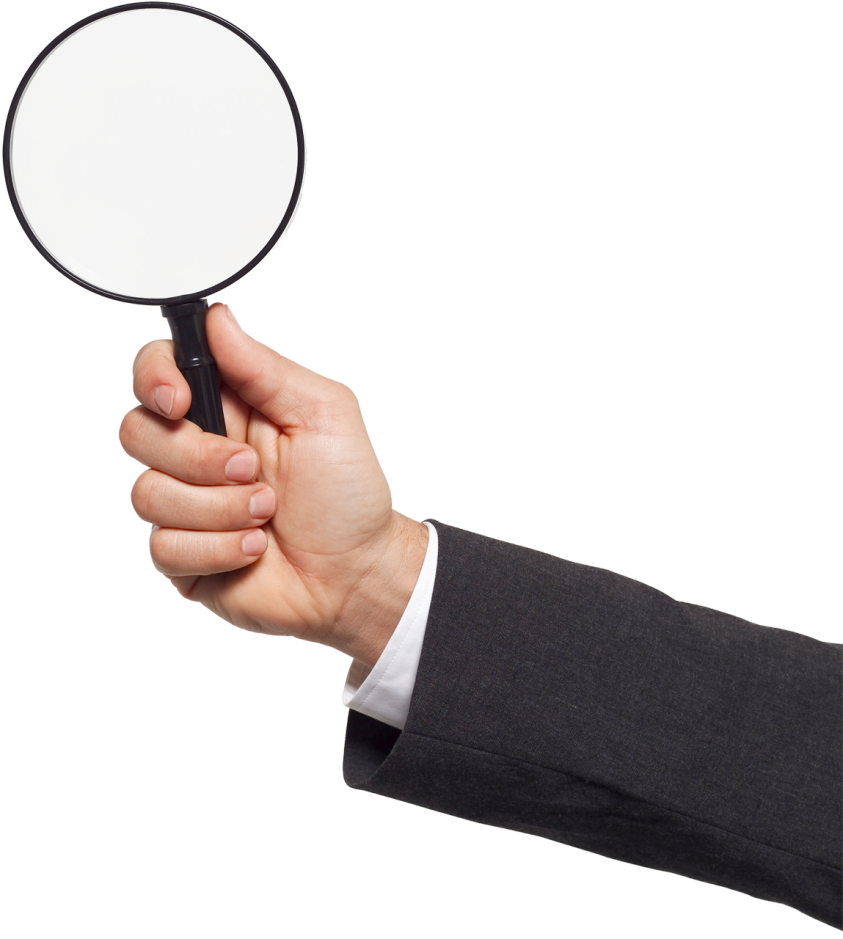 New Media New technology New Leap
Business
The medieval European Mediterranean coast countries, especially Italy's Venice genoa, are famous international trade centers, merchants gathered in the market Prosperity.
The medieval European Mediterranean coast countries
The medieval European Mediterranean coast countries
The medieval European Mediterranean coast countries
Science
TechnOLogy
Network
International Symposium on Scientific and Technological innovation
New Media New technology New Leap
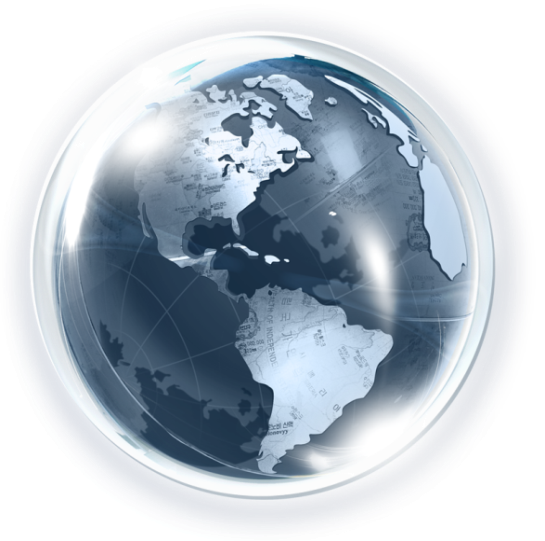 Experienced
Web
Designers
Experienced
Web
Designers
Experienced
Web
Designers
Content
Content
Content
Content
Science
TechnOLogy
Network
International Symposium on Scientific and Technological innovation
New Media New technology New Leap
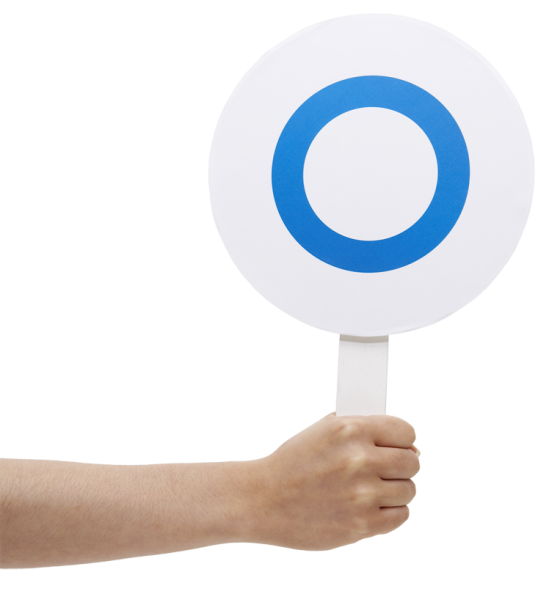 High and new technology guide
The emergence of the early banking industry is closely related to the development of international Trade. The medieval European Mediterranean coast countries, especially Italy's Venice Genoa and other cities are famous international trade centers, merchants gathered in the market Prosperity. But because of the chaos of the feudal system of the society at that time, the shape, color and weight of coinage carried by businessmen in different countries must be exchanged in order to meet the needs of trade Development.
Experienced
Web
Designers
Experienced
Web
Designers
Experienced
Web
Designers
Science
TechnOLogy
Network
International Symposium on Scientific and Technological innovation
New Media New technology New Leap
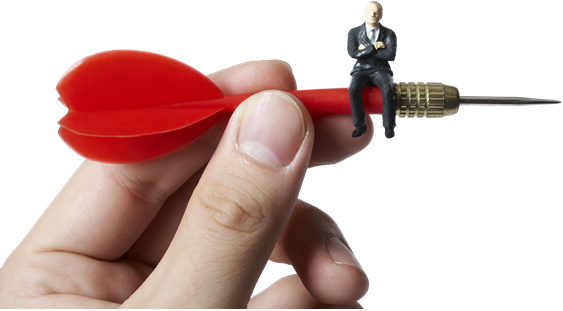 Experienced
Web
Designers
Experienced
Web
Designers
Experienced
Web
Designers
Content
Content
International Symposium on Scientific and Technological innovation
Science
TechnOLogy
Network
New Media New technology New Leap
Experienced
Web 
Designers
Provide 
Real-time DOMAIN 
Registrationsz
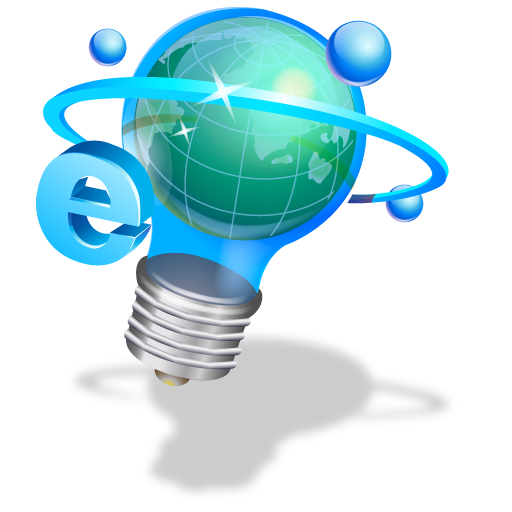 Providing
Betterinter
NET SERVICES
The emergence of the early banking industry is closely related to the development of international Trade. The medieval European Mediterranean coast countries, especially the Venice of italy, Genoa and other cities
Science
TechnOLogy
Network
International Symposium on Scientific and Technological innovation
New Media New technology New Leap
Content
Business
Business
Business
The emergence of the early banking industry is closely related to the development of international Trade. The medieval European Mediterranean coast countries, especially Italy's Venice Genoa and other cities are famous international trade centers, merchants gathered in the market Prosperity.
The emergence of the early banking industry is closely related to the development of international Trade. The medieval European Mediterranean coast countries, especially Italy's Venice Genoa and other cities are famous international trade centers, merchants gathered in the market Prosperity.
The emergence of the early banking industry is closely related to the development of international Trade. The medieval European Mediterranean coast countries, especially Italy's Venice Genoa and other cities are famous international trade centers, merchants gathered in the market Prosperity.
Content
Content
Content
Science
TechnOLogy
Network
International Symposium on Scientific and Technological innovation
New Media New technology New Leap
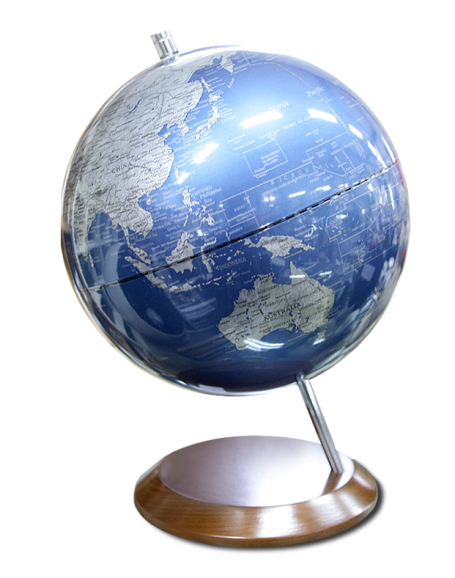 Experienced
Web
Designers
Content
Content
Content
Content
Content
Content
Science
TechnOLogy
Network
International Symposium on Scientific and Technological innovation
New Media New technology New Leap
The emergence of the early banking industry is closely related to the development of international Trade. The European Mediterranean coast countries
The emergence of the early banking industry is closely related to the development of international Trade. The European Mediterranean coast countries
The emergence of the early banking industry is closely related to the development of international Trade. The European Mediterranean coast countries
High and new technology guide
The emergence of the early banking industry is closely related to the development of international Trade. The medieval European Mediterranean coast countries, especially Italy's Venice Genoa and other cities are famous international trade centers, merchants gathered in the market Prosperity. But because of the chaos of the feudal system of the society at that time, the shape, color and weight of coinage carried by businessmen in different countries must be exchanged in order to meet the needs of trade Development.
Content
Content
Content
International Symposium on Scientific and Technological innovation
Science
TechnOLogy
Network
New Media New technology New Leap
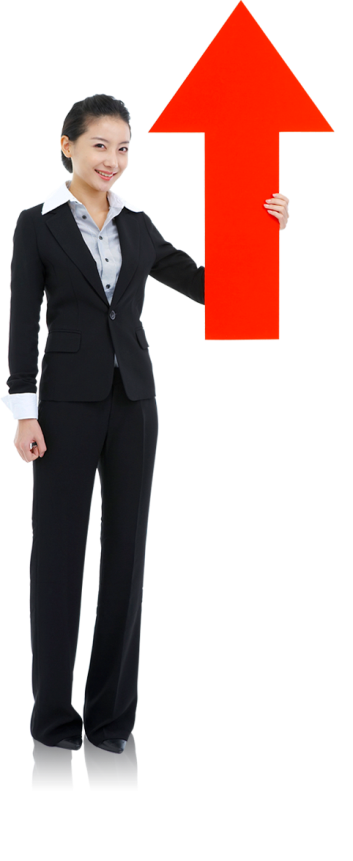 The emergence of the early banking industry is closely related to the development of international Trade. The medieval European Mediterranean coast countries, especially Italy's Venice Genoa and other cities are famous international trade centers, merchants gathered in the market Prosperity.
The emergence of the early banking industry is closely related to the development of international Trade. The medieval European Mediterranean coast countries, especially Italy's Venice Genoa and other cities are famous international trade centers, merchants gathered in the market Prosperity.
The emergence of the early banking industry is closely related to the development of international Trade. The medieval European Mediterranean coast countries, especially Italy's Venice Genoa and other cities are famous international trade centers, merchants gathered in the market Prosperity.
High and new technology guide
Science
TechnOLogy
Network
International Symposium on Scientific and Technological innovation
New Media New technology New Leap
PptTemplate download:www.1ppt.com/moban/     IndustryPptTemplate:www.1ppt.com/hangye/ 
FestivalPptTemplate:Www.1ppt.com/jieri/PPTMaterial download:www.1ppt.com/sucai/
PptBackground image:Www.1ppt.com/beijing/PPTChart download:www.1ppt.com/tubiao/      
ExcellentPptDownload:Www.1ppt.com/xiazai/PPTTutorial: www.1ppt.com/powerpoint/      
WordTutorial: Www.1ppt.com/word/ExcelTutorial:www.1ppt.com/excel/  
Information download:Www.1ppt.com/ziliao/PPTCourseware Download:www.1ppt.com/kejian/ 
Download the Essay:www.1ppt.com/fanwen/             Test Paper Download:www.1ppt.com/shiti/  
Lesson Plan Download:Www.1ppt.com/jiaoan/PPTForum:www.1ppt.cn
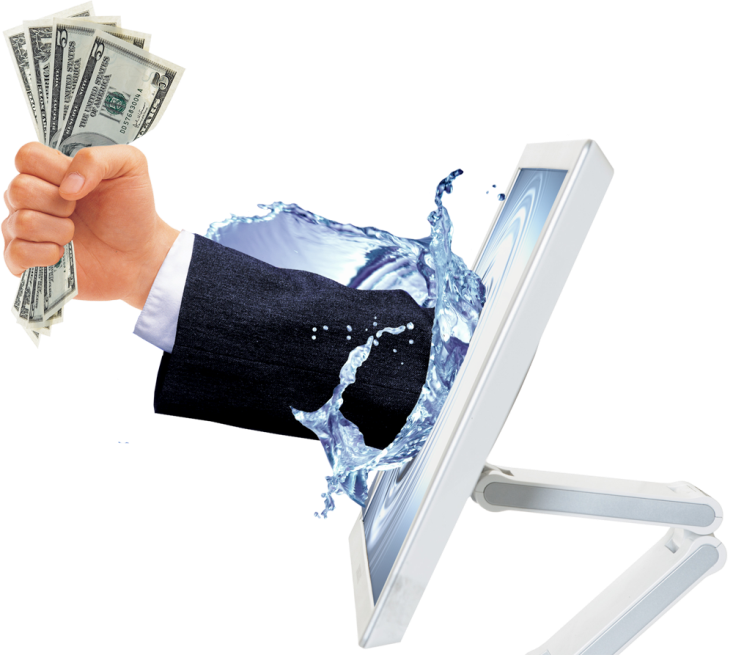 The medieval European Mediterranean coast countries, especially Italy's Venice genoa, are famous international trade centers, merchants gathered in the market Prosperity.
The medieval European Mediterranean coast countries, especially Italy's Venice genoa, are famous international trade centers, merchants gathered in the market Prosperity.
Experienced
Web
Designers
Experienced
Web
Designers
Experienced
Web
Designers
The medieval European Mediterranean coast countries, especially Italy's Venice genoa, are famous international trade centers, merchants gathered in the market Prosperity.
The medieval European Mediterranean coast countries, especially Italy's Venice genoa, are famous international trade centers, merchants gathered in the market Prosperity.
1
1
1
1
International Symposium on Scientific and Technological innovation
Science
TechnOLogy
Network
New Media New technology New Leap
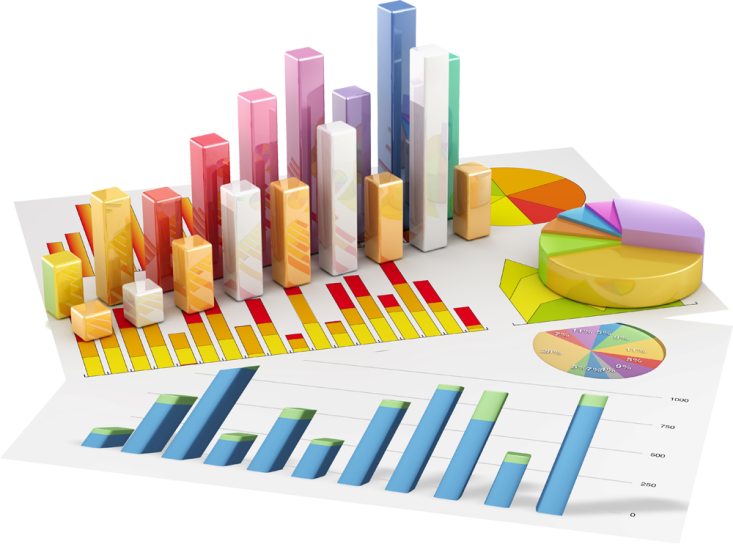 High and new technology guide
The medieval European Mediterranean coast countries, especially Italy's Venice genoa, are famous international trade centers, merchants gathered in the market Prosperity.
The medieval European Mediterranean coast countries, especially Italy's Venice genoa, are famous international trade centers, merchants gathered in the market Prosperity.
The medieval European Mediterranean coast countries, especially Italy's Venice genoa, are famous international trade centers, merchants gathered in the market Prosperity.
The medieval European Mediterranean coast countries, especially Italy's Venice genoa, are famous international trade centers, merchants gathered in the market Prosperity.
1
1
1
1
Science
TechnOLogy
Network
International Symposium on Scientific and Technological innovation
New Media New technology New Leap
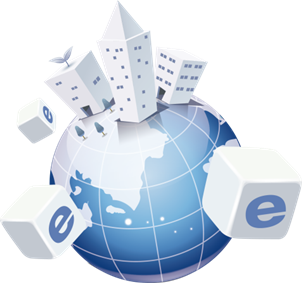 High and new technology guide
The emergence of the early banking industry is closely related to the development of international Trade. The medieval European Mediterranean coast countries, especially Italy's Venice Genoa and other cities are famous international trade centers, merchants gathered in the market Prosperity. But because of the chaos of the feudal system of the society at that time, the shape, color and weight of coinage carried by businessmen in different countries must be exchanged in order to meet the needs of trade Development.
Content
Content
Content
Science
TechnOLogy
Network
International Symposium on Scientific and Technological innovation
New Media New technology New Leap
Content
The emergence of the early banking industry is closely related to the development of international Trade. The medieval European Mediterranean coast countries, especially Italy's Venice Genoa and other cities are famous international trade centers, merchants gathered in the market Prosperity.
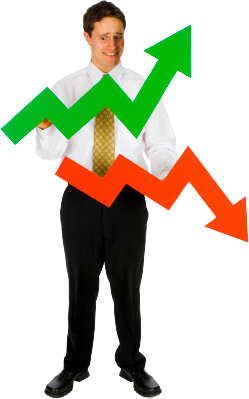 Content
The emergence of the early banking industry is closely related to the development of international Trade. The medieval European Mediterranean coast countries, especially Italy's Venice Genoa and other cities are famous international trade centers, merchants gathered in the market Prosperity.
Content
The emergence of the early banking industry is closely related to the development of international Trade. The medieval European Mediterranean coast countries, especially Italy's Venice Genoa and other cities are famous international trade centers, merchants gathered in the market Prosperity.
Science
TechnOLogy
Network
International Symposium on Scientific and Technological innovation
New Media New technology New Leap
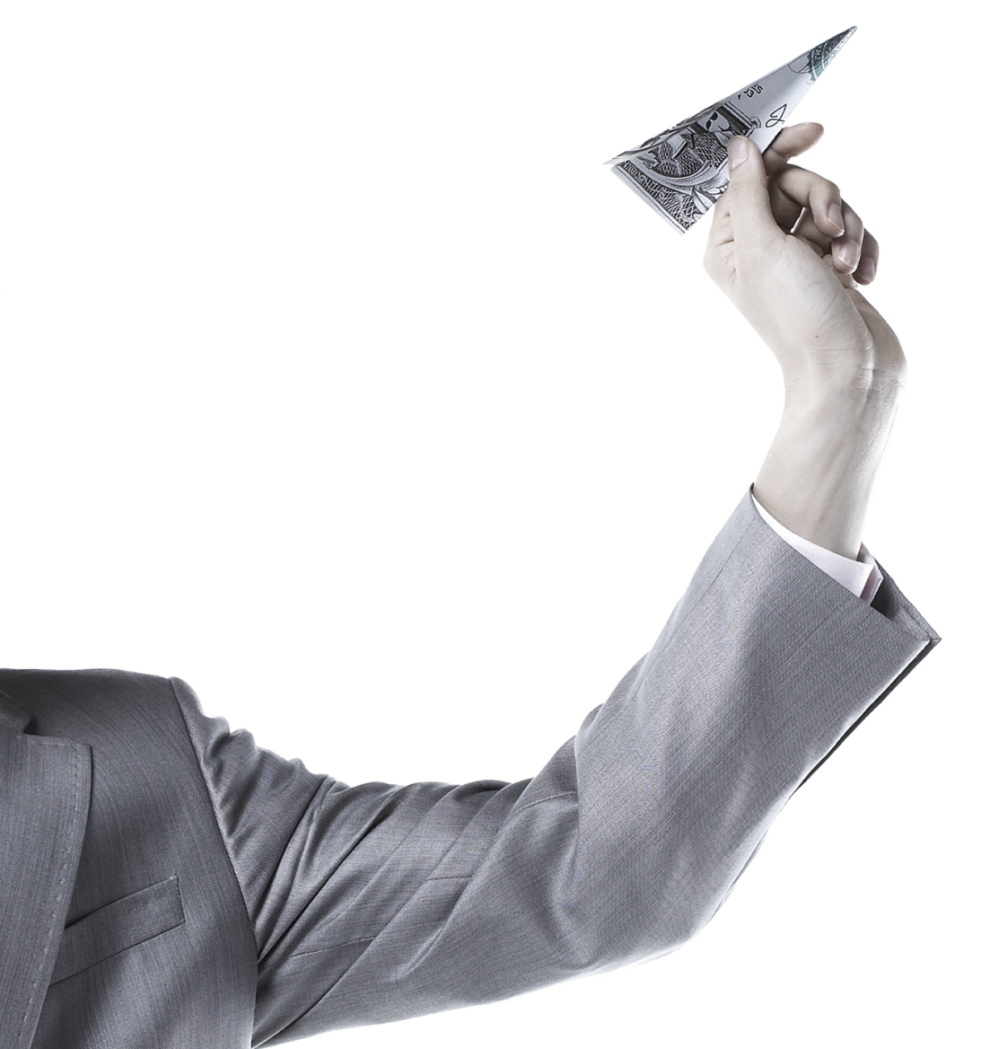 Technology Guide
Business
The emergence of the early banking industry is closely related to the development of international Trade. The emergence of the early banking industry in the Mediterranean coastal countries of the middle Europe is closely related to the development of international Trade. The European Mediterranean coast countries
The medieval European Mediterranean coast countries, especially Italy's Venice genoa, are famous international trade centers, merchants gathered in the market Prosperity.
Science
TechnOLogy
Network
International Symposium on Scientific and Technological innovation
New Media New technology New Leap
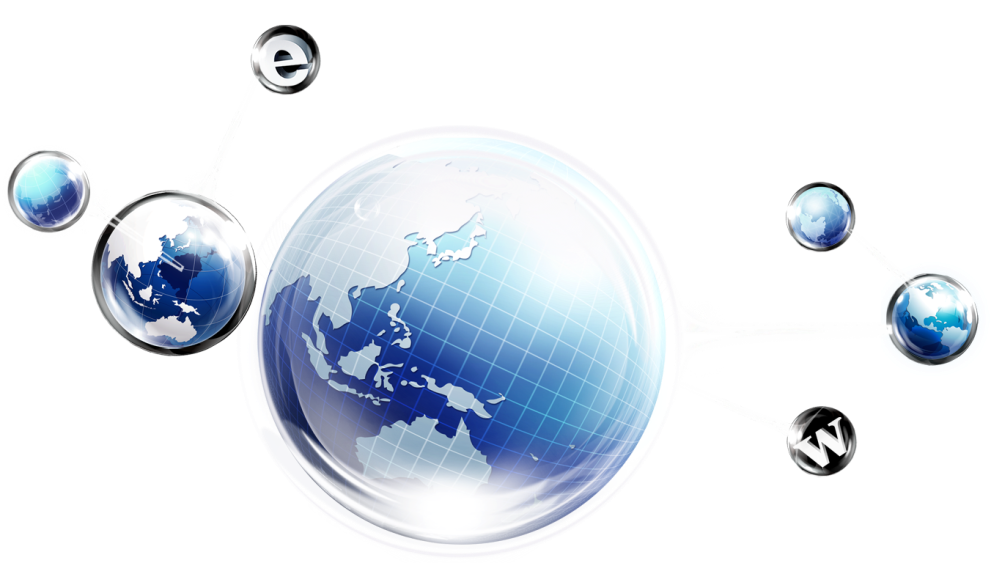 The medieval European Mediterranean coast countries, especially Italy's Venice genoa, are famous international trade centers, merchants gathered in the market Prosperity.
The medieval European Mediterranean coast countries, especially Italy's Venice genoa, are famous international trade centers, merchants gathered in the market Prosperity.
Content
Content
International Symposium on Scientific and Technological innovation
Science
TechnOLogy
Network
New Media New technology New Leap
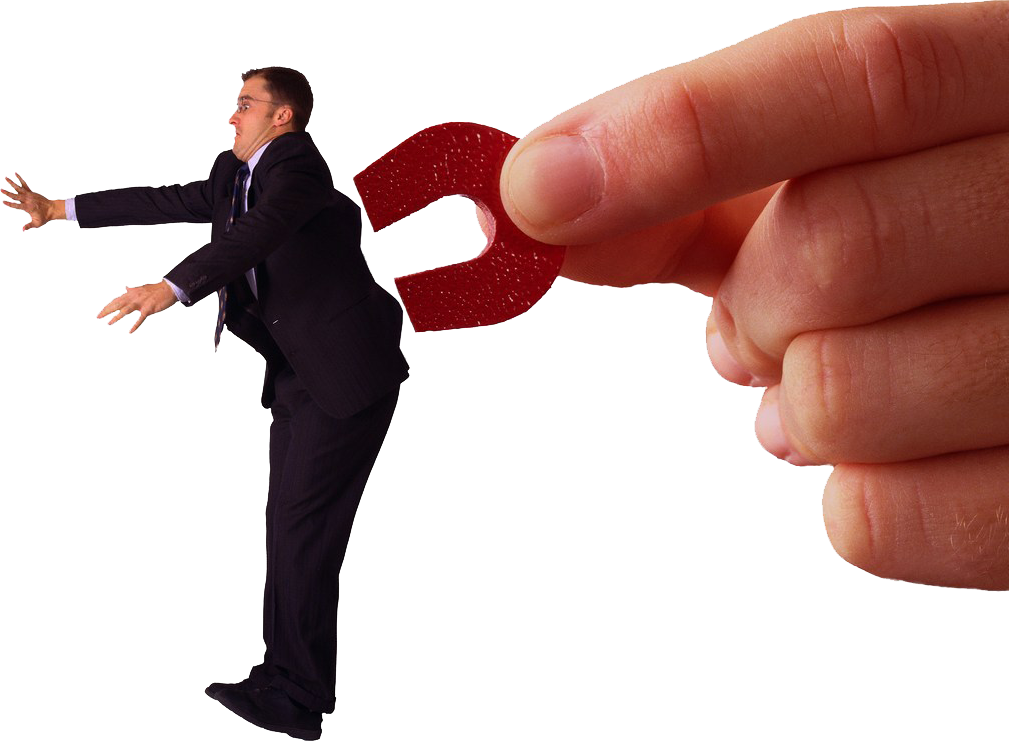 The medieval European Mediterranean coast countries, especially Italy's Venice genoa, are famous international trade centers, merchants gathered in the market Prosperity.
Content
The medieval European Mediterranean coast countries, especially Italy's Venice genoa, are famous international trade centers, merchants gathered in the market Prosperity.
Content
Content
The medieval European Mediterranean coast countries, especially Italy's Venice genoa, are famous international trade centers, merchants gathered in the market Prosperity.
Science
TechnOLogy
Network
International Symposium on Scientific and Technological innovation
New Media New technology New Leap
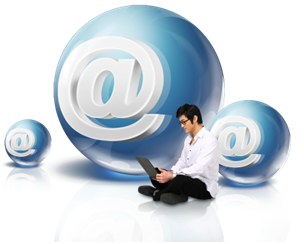 High and new technology guide
The emergence of the early banking industry is closely related to the development of international Trade. The medieval European Mediterranean coast countries, especially the Venice of italy, Genoa and other cities
Experienced
Web
Designers
Experienced
Web
Designers
Experienced
Web
Designers
Content
Content
Content
Content
Science
TechnOLogy
Network
International Symposium on Scientific and Technological innovation
New Media New technology New Leap
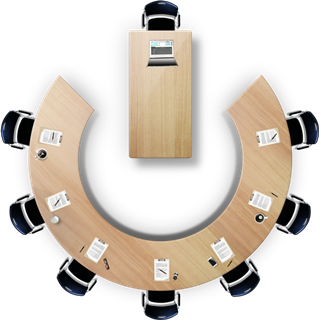 High and new technology guide
The emergence of the early banking industry is closely related to the development of international Trade. The medieval European Mediterranean coast countries, especially Italy's Venice Genoa and other cities are famous international trade centers, merchants gathered in the market Prosperity. But because of the chaos of the feudal system of the society at that time, the shape, color and weight of coinage carried by businessmen in different countries must be exchanged in order to meet the needs of trade Development.
Content
International Symposium on Scientific and Technological innovation
Science
TechnOLogy
Network
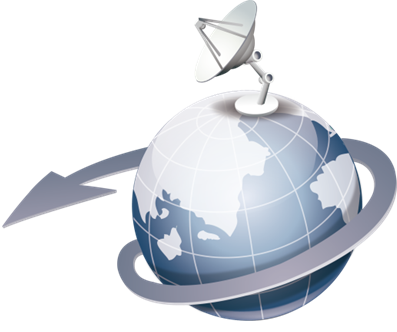 New Media New technology New Leap
High and new technology guide
The emergence of the early banking industry is closely related to the development of international Trade. The medieval European Mediterranean coast countries, especially Italy's Venice Genoa and other cities are famous international trade centers, merchants gathered in the market Prosperity. But because of the chaos of the feudal system of the society at that time, the shape, color and weight of coinage carried by businessmen in different countries must be exchanged in order to meet the needs of trade Development.
Experienced
Web
Designers
Experienced
Web
Designers
Experienced
Web
Designers
Technology Guide
Science
TechnOLogy
Network
International Symposium on Scientific and Technological innovation
New Media New technology New Leap
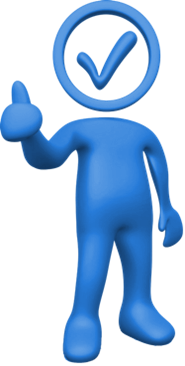 The emergence of the early banking industry is closely related to the development of international Trade. The medieval European Mediterranean coast countries, especially Italy's Venice Genoa and other cities are famous international trade centers, merchants gathered in the market Prosperity.
The emergence of the early banking industry is closely related to the development of international Trade. The medieval European Mediterranean coast countries, especially Italy's Venice Genoa and other cities are famous international trade centers, merchants gathered in the market Prosperity.
The emergence of the early banking industry is closely related to the development of international Trade. The medieval European Mediterranean coast countries, especially Italy's Venice Genoa and other cities are famous international trade centers, merchants gathered in the market Prosperity.
Content
Content
Content
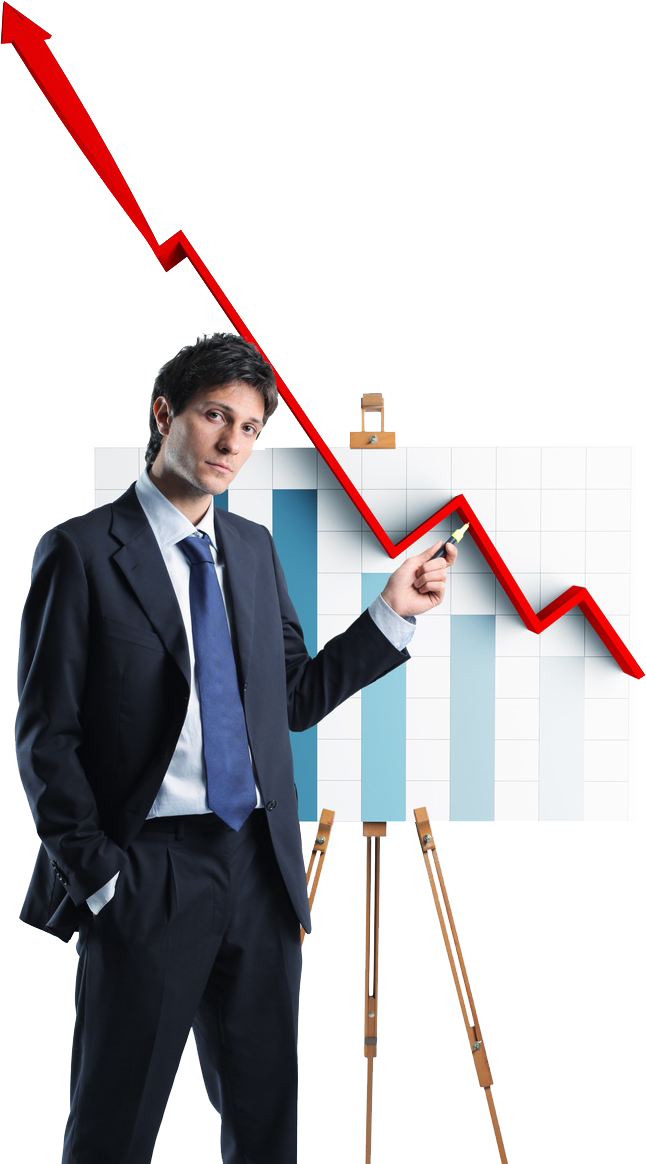 Science
TechnOLogy
Network
International Symposium on Scientific and Technological innovation
New Media New technology New Leap
The medieval European Mediterranean coast countries, especially Italy's Venice genoa, are famous international trade centers, merchants gathered in the market Prosperity.
Content
The medieval European Mediterranean coast countries, especially Italy's Venice genoa, are famous international trade centers, merchants gathered in the market Prosperity.
Content
Science
TechnOLogy
Network
International Symposium on Scientific and Technological innovation
New Media New technology New Leap
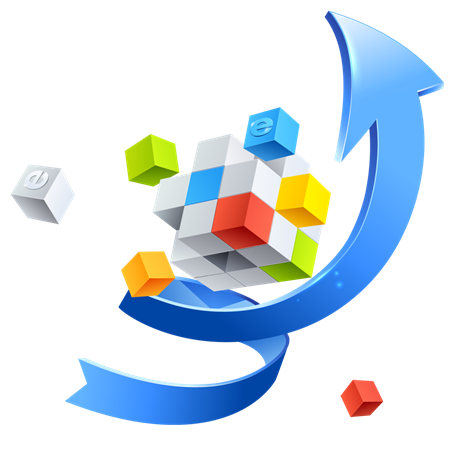 Experienced
Web
Designers
Experienced
Web
Designers
Experienced
Web
Designers
Content
Content
Content
Science
TechnOLogy
Network
International Symposium on Scientific and Technological innovation
New Media New technology New Leap
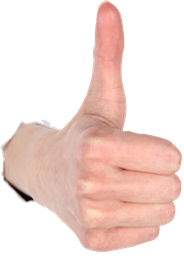 Experienced
Web
Designers
Experienced
Web
Designers
Experienced
Web
Designers
High and new technology guide
The emergence of the early banking industry is closely related to the development of international Trade. The medieval European Mediterranean coast countries, especially Italy's Venice Genoa and other cities are famous international trade centers, merchants gathered in the market Prosperity. But because of the chaos of the feudal system of the society at that time, the shape, color and weight of coinage carried by businessmen in different countries must be exchanged in order to meet the needs of trade Development.
Technology Guide
Technology Guide
Technology Guide
Science
TechnOLogy
Network
International Symposium on Scientific and Technological innovation
New Media New technology New Leap
High and new technology guide
The emergence of the early banking industry is closely related to the development of international Trade. The medieval European Mediterranean coast countries, especially Italy's Venice Genoa and other cities are famous international trade centers, merchants gathered in the market Prosperity. But because of the chaos of the feudal system of the society at that time, the shape, color and weight of coinage carried by businessmen in different countries must be exchanged in order to meet the needs of trade Development.
Content
Content
Science
TechnOLogy
Network
International Symposium on Scientific and Technological innovation
New Media New technology New Leap
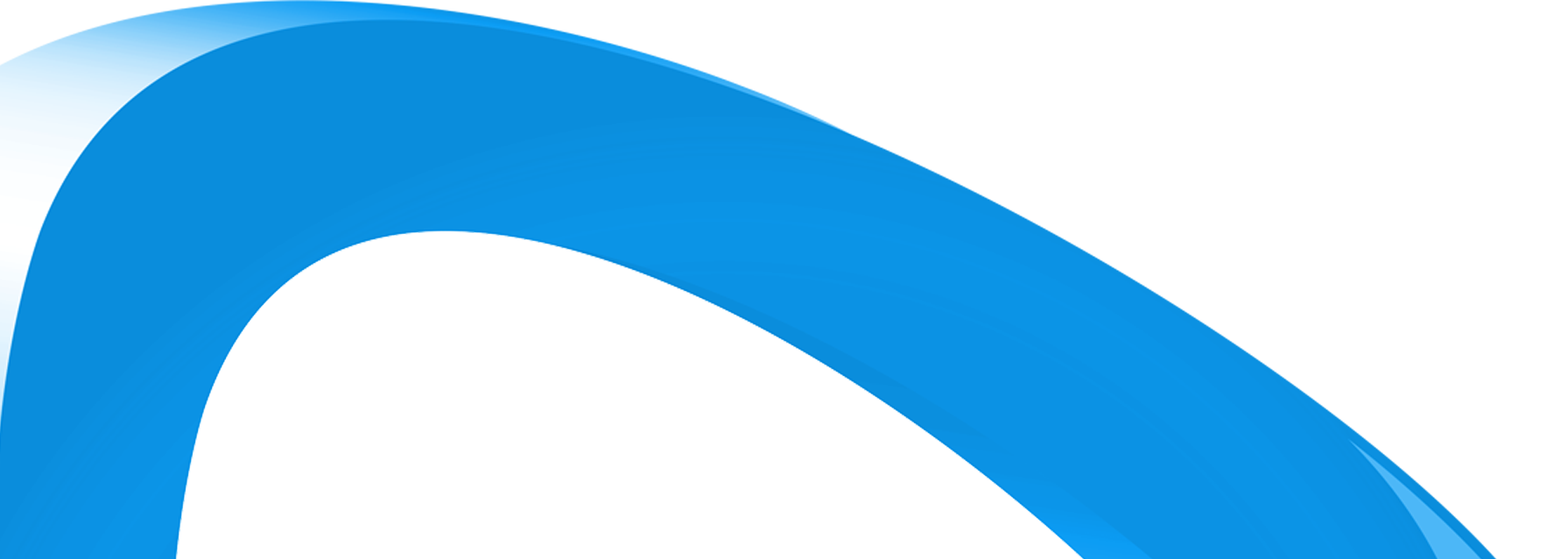 Thank
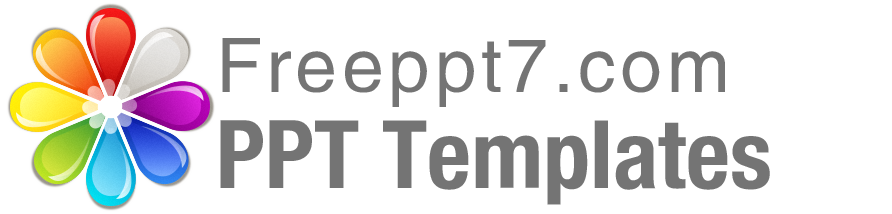 Best PPT templates for free download
Https://www.freeppt7.com